B.Nagia M.A.,M.Phil
       Assistant Professor of English
          English for Enrichment-IV
          The Merchant of Venice
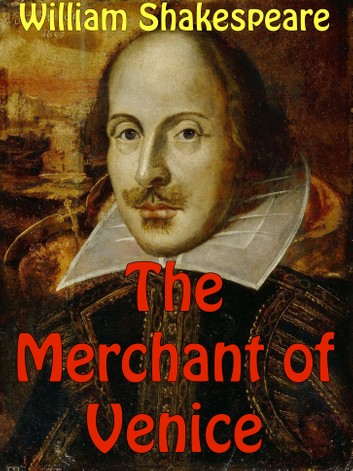 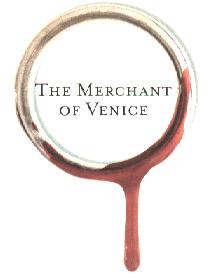 SHAKESPEAREThe Merchant of Venice
Characters:
Antonio
The merchant of Venice, a wealthy and generous man
Bassanio
His closest friend, a poor nobleman
Portia
His wife, a wealthy heiress
Characters (cont.)
Shylock
Antonio’s arch-rival, a Jewish moneylender known for his selfishness
Jessica
Shylock’s daughter
Characters (cont.)
Graziano
A friend to Antonio and Bassanio
Nerissa
His wife, Portia’s maid
Duke of Venice
The ruler of Venice
Lorenzo
Antonio’s friend
Bassanio needs money…
He wants to marry the wealthy Portia, but he needs 3000 ducats
He asks Antonio for aid
Antonio is depressed for no reason, but he promises to help his friend
They go to Shylock
Antonio’s ships are at the sea
They go to Shylock to borrow money
Shylock hates Antonio, but allows him to borrow 3000 ducats
They make a contract: Antonio will pay Shylock a pound of his flesh if he cannot return the money within 3 months
Bassanio is worried, but Antonio agrees
Bassanio leaves with the money
On the very same day, Shylock’s daughter, Jessica, whom he loved a lot, ran away with Lorenzo, one of Antonio’s friends, taking a bag of Shylock’s jewels with her
Shylock runs through the streets; he vows revenge
He is later sad that his daughter sold away a jeweled ring he had given her for a money
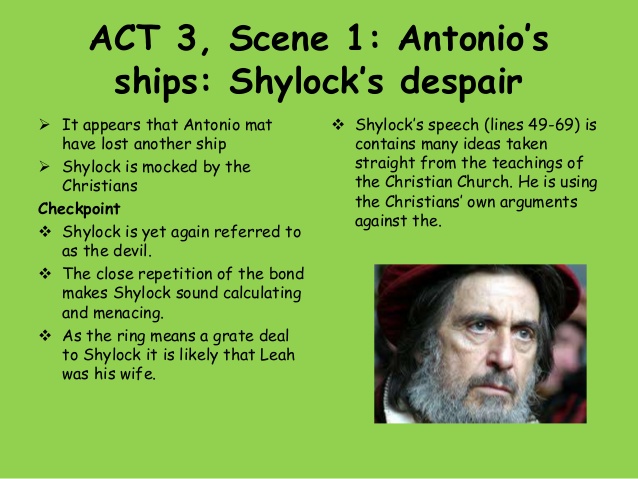 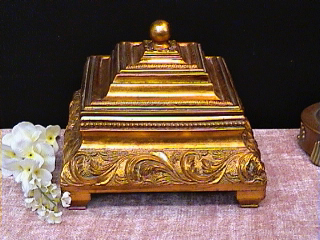 Who chooses
me will get
what he desires.
All that glitters is not gold.
Who chooses
me shall gain
what many 
men desire.
There are many fools covered in silver.
Who chooses
me will be ready
to lose all that
he has
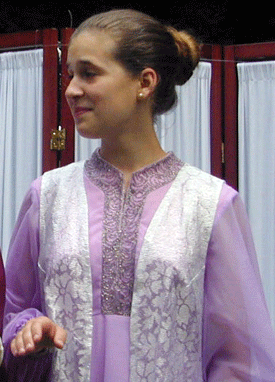 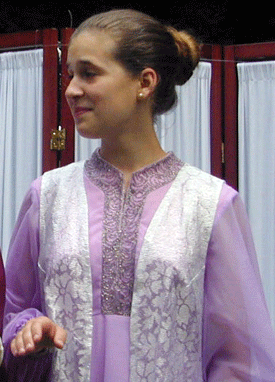 THANK YOU